Introduction to Programming
Department of Computer Science and Information Systems

Lecturers: Tingting Han and Steve Maybank
sjmaybank@dcs.bbk.ac.uk
Autumn 2019 and Spring 2020

Week 6: Relational Operators and Boolean Variables
Birkbeck College, U. London
1
Revision: Strings
String literals: 				
"Hello", 'World!'
Length: len("Hello")      	
# value 5
Convert a number to a string:
str(5)          		
	# value "5"
str(34.2)      		
	# value "34.2"
String concatenation: "H"+"W" 	
# value "HW"
PFE Section 2.4.4
2
Revision: Strings Indexing
How are strings indexed?		
From left to right, starting from 0
How are individual characters obtained?
using [index], e.g.  "Cakes"[1]     
# value "a"		
How to obtain individual characters using negative indices?
"Cakes"[-3]   
 # value "k"
Valid indices for "Cakes"
-5?    5?     0?    2.0? 
-5, -4, -3, -2, -1, 0, 1, 2, 3, 4
PFE Section 2.4.4
3
Revision: Escape Sequences
\"    
include the character double quote in a string
e.g.  "a\"b"     len("a\"b" )=?       print("a\"b")  ?
len("a\"b" )= 3,      result is     a"b
\n   
new line
e.g. "*\n*",      len("*\n*")=?      print("*\n*")  ?
len("*\n*")=3        result is     	*
					*
\\    
include the character backslash in a string
e.g.  "a\\b"     len("a\\b" )=?    print("a\\b")  ?  
len("a\\b" )= 3,      result is     a\b
PFE Section 2.4
4
[Speaker Notes: An escape sequence is a sequence of characters that does not represent itself when used inside a character or string literal, but is translated into another character or a sequence of characters that may be difficult or impossible to represent directly.]
Revision: Format Specifiers
%5d, 	e.g. print("%5d" % 56)             
# three spaces then 56
%5d place an integer right justified in a field of 5 characters

%8.2f, 	e.g. print("%8.2f" % -586.189)  
# one space then -586.19
%8.2f place a floating point number with two digits after the decimal point right justified in a field of 8 characters. The decimal point and the – sign, if present, each count as characters

%-9s,	e.g. print("%-9s" % "Hello")       
# Hello then four spaces
%-9s place a string left justified in a field of 9 characters
PFE Section 2.5.3
5
[Speaker Notes: print("%5.f" % 4.9)  5
print("%5d" % 4.9)  4]
Relational Operators
PFE Section 3.2
6
Relational Operators
PFE Section 3.2
7
Relational Operators
PFE Section 3.2
8
Relational Operators
The result of the comparing two values using relational operators:
True or False
PFE Section 3.2
9
Examples of Relational Operators
3==5-2
True
3!=5-1
True
3=6/2
Syntax error, use == to test for equality
3==6/2
True
1.0/3.0 == 0.333333333
False, the values are close, but not exactly equal
1.0/3.0 == 0.3333333333333333 is True
 "10" > 5
Error
A string cannot be compared with a number
3<=4
True
3=<4
Error, use <=, not =<
3>4
False
4<4
False
4<=4
True
10
PFE Section 3.2
[Speaker Notes: 3==3.0
True
>>> 435==4.35*100
False

”5”>”10” True]
Relational Operators and Strings
name1 == name2            
# True

name1 == name3            
# False

name1 != name3             
# True
name1 = "John"
name2 = "John"
name3 = "Smith"
PFE Section 3.2
11
Ordering of Single Characters
All uppercase letters come before lowercase letters
Numbers come before letters
The space character comes before all printable characters
Empty string comes before all non-empty characters

Example
"" <
" " <
"A" < "B" < "Z" < "a" < "b" < "z"
"0" < "1" < "9" <
Use ord() function to check the value of a character.
E.g., ord("A") is 65, ord(" ") is 32.
PFE Section 3.2
12
[Speaker Notes: ord("0") = 48
ord("9") = 57

ord("A") = 65
ord("Z") = 90

ord("a") = 97
ord("&")=38
ord(" ")=32
ord("") = error]
ASCII Chart
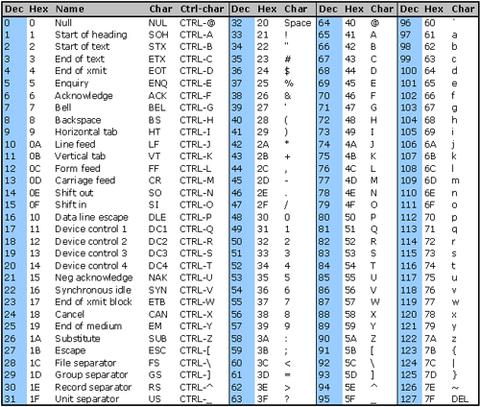 13
https://www.commfront.com/pages/ascii-chart
[Speaker Notes: ASCII stands for American Standard Code for Information Interchange. It ranges from 0 to 255 in Decimal or 00 to FF in Hexadecimal. ASCII codes can be divided into two sets - Standard ASCII codes and Extended ASCII codes. Standard ASCII codes range from 0 to 127 in Decimal or 00 to 7F in Hexadecimal, they are mainly used for representing characters, such as characters "a" to "z" and number "0" to "9", these are called printable characters, note that code 0 to 31 (Decimal) in Standard ASCII are not printable, they are assigned for control characters that are used to control some peripheral devices such as printers, for example, 12 represents the Form Feed / New Page function. This command instructs a printer to skip to the top of the next page. The Standard ASCII chart below illustrates the details of the codes. Extended ASCII codes range from 128 to 255 in Decimal or 80 to FF in Hexadecimal. They meet the demand for more characters and symbols that are used for many languages. Together with the control codes (0 to 31) in Standard ASCII table, Extended ASCII codes are also widely used in communication protocol, such as RS-232, RS-485, RS-422 and TTL systems. The Extended ASCII chart below illustrates the details of the codes.]
Extended ASCII Chart
14
https://www.commfront.com/pages/ascii-chart
Lexicographic Ordering of Strings
Python's relational operators compare strings in lexicographic order. 
Lexicographic order: similar to the way in a dictionary
string1 < string2, if string1 comes before string2 in a dict.
"Hammer"<"Hello"
string1 == string2, if string1 are string2 are identical
How does Python compare strings?
E.g. "catch" and "cart"?
"coal" and "coat"?
"tone" and "ton"?
PFE Section 3.2
15
Summary of Lexicographic Ordering
s is the longest common string between s1 and s2
16
Boolean Variables
Variables of type bool have the value True or the value False, e.g.
	failed = False
	passed = True

True and False are special values, not numbers or strings.

True and False are reserved words
What about true and false?
PFE Section 3.7
17
[Speaker Notes: true and false are not reserved words and can be used as variable names. But it is not recommended.]
Boolean Operators
A Boolean operator takes one or more Boolean values as input and produces a Boolean value as output.

Example: and
	input: two Boolean values True, True
	output: True
	and yields True if both inputs are True


Wave the flag when the road is clear and the cars are ready
flag = True and True
The Boolean variable flag has the value True
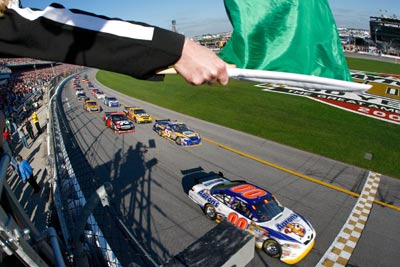 PFE Section 3.7
18
Truth Tables
PFE Section 3.7
19
Boolean Operators
A Boolean operator takes one or more Boolean values as input and produces a Boolean value as output.

Example: or
	input: two Boolean values True, False
	output: True
	or yields True if at least one input is True


Fail the game if bumping into a poisonous mushroom or time is up
fail = True or False
The Boolean variable fail has the value True
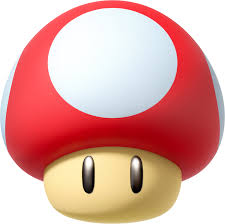 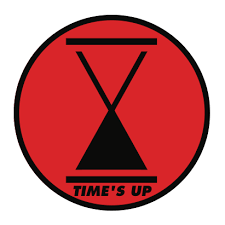 PFE Section 3.7
20
Truth Tables
PFE Section 3.7
21
Boolean Operators
A Boolean operator takes one or more Boolean values as input and produces a Boolean value as output.

Example: not
	input: ONE Boolean value False
	output: True
	or yields True if the input is False


Press the button if colour is not purple
press = not isPurple
The Boolean variable press has the value False if isPurple is True
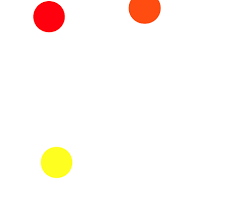 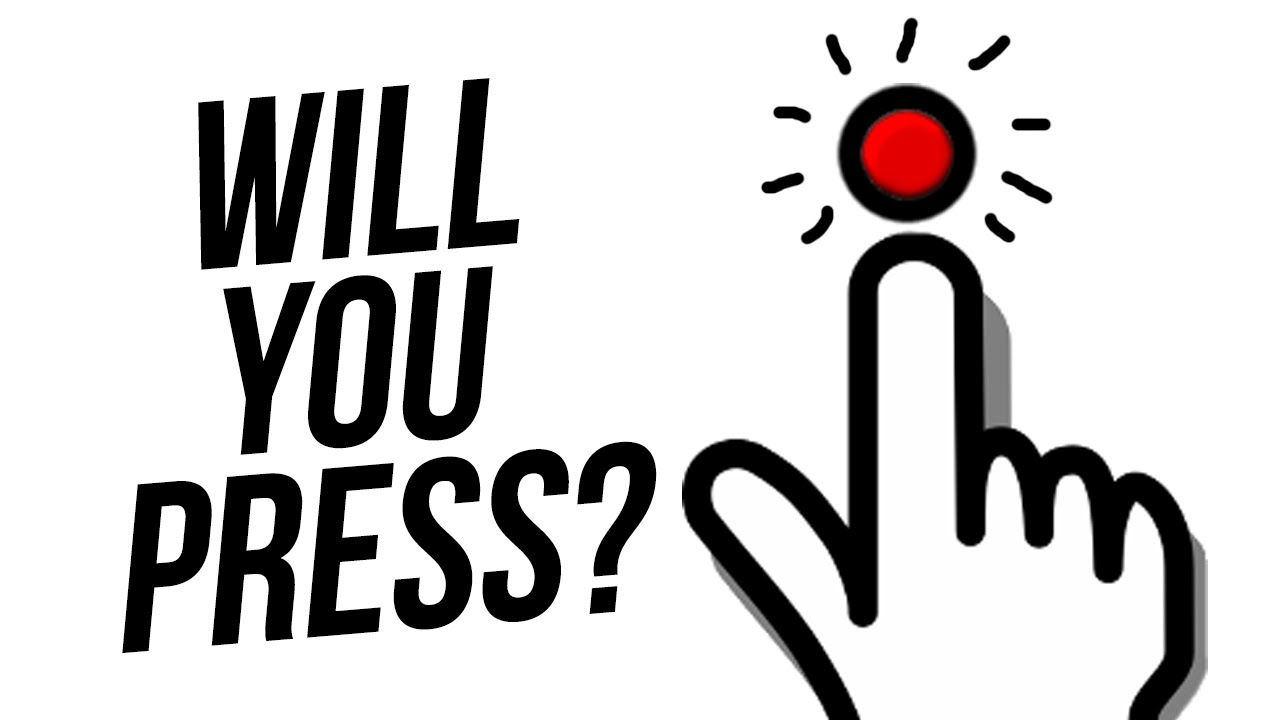 PFE Section 3.7
22
Truth Tables
PFE Section 3.7
23
Boolean Operator Examples
0 < 200 and 200 < 100
False
0 < 200 or 200 < 100
True
 0 < 200 or 100 < 200
True
x=-7
    0>x or x<100 and x>50
(0>x or x<100) and x>50   is False
0>x or (x<100 and x>50)   is True
The and operator has a higher precedence than the or operator
So  0>x or x<100 and x>50 is True
PFE Section 3.2
24
[Speaker Notes: 3==3.0
True
>>> 435==4.35*100
False]
Boolean Operator Examples
not (0 < 200)
False
not (0 < 200) or (100 < 200)
not ((0 < 200) or (100 < 200)) is False
(not (0 < 200)) or (100 < 200) is True
The not operator has a higher precedence than the and/or operator
frozen == True
frozen
There is no need to compare a Boolean variable with True
frozen == False
not frozen
It is clearer to use not than to compare with False
0 < 200 and 200 < 100
False
0 < 200 or 200 < 100
True
 0 < 200 or 100 < 200
True
x=-7
    0>x or x<100 and x>50
(0>x or x<100) and x>50   is False
0>x or (x<100 and x>50)   is True
The and operator has a higher precedence than the or operator
So  0>x or x<100 and x>50 is True
25
[Speaker Notes: 3==3.0
True
>>> 435==4.35*100
False]
The Operators and, or
Avoid confusing the operators and, or

E.g. x in the range 0 to 100 inclusive
	0 <= x and x <= 100

E.g. x outside the range 0 to 100 inclusive
	x < 0 or x > 100
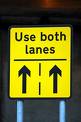 26
Chaining Relational Operators
The expression
	0 <= value <= 100
    is equivalent in Python to
	value >= 0 and value <= 100

The expression
	a < x > b
    is equivalent to
 	a < x and x > b
Example:
x = 9
3 < x > 8
True
8 < x > 3
True
3 < x > 9
False
PFE Section 3.7
27
Short Circuit Evaluation
Logical expressions x and y and x or y are evaluated left to right. 
Evaluation stops when the value of the expression is known.

Examples:
	True or Anything         
		# True
	False and Anything      
		# False
PFE Section 3.7
28
[Speaker Notes: The expression x and y first evaluates x; if x is false, its value is returned; otherwise, y is evaluated and the resulting value is returned.  

The expression x or y first evaluates x; if x is true, its value is returned; otherwise, y is evaluated and the resulting value is returned.

fun() is a user-defined function
It will print "Yes" in the shell and return True 

What will the following statements do in the shell?
True and fun()
False and fun()
True or fun()
False or fun()]
Short Circuit Evaluation
Another example:
fun() is a user-defined function
It will print "Yes" in the shell and return True 
What will the following statements do in the shell?
True and fun()
Print "Yes", True
False and fun()
No print, False
True or fun()
No print, True
False or fun()
Print "Yes", True
Yet another example:
quantity > 0 and price/quantity < 10
# False if quantity == 0
29
[Speaker Notes: The expression x and y first evaluates x; if x is false, its value is returned; otherwise, y is evaluated and the resulting value is returned.  

The expression x or y first evaluates x; if x is true, its value is returned; otherwise, y is evaluated and the resulting value is returned.

fun() is a user-defined function
It will print "Yes" in the shell and return True 

What will the following statements do in the shell?
True and fun()
False and fun()
True or fun()
False or fun()]
De Morgan’s Law
Motivation example

Charge a higher shipping rate if the destination is not within the continental United States 
Not US
part of the US, but not continental: Alaska and Hawaii

if not (country == "USA" and state != "AK" and state != "HI") :
	shippingCharge = 20.00

When not is applied on the outermost level of the condition, it becomes harder to understand what it means.
PFE Section 3.7
30
De Morgan’s Law
It tells us how to negate and and or conditions
Version 1
  not(A and B) is the same as (not A) or (not B)
Version 2
  not(A or B) is the same as (not A) and (not B)

To prove Version 2 from Version 1, write
   not (A or B) 
= not (not not A or not not B) #not not = identity
= not not (not A and not B)     # apply Version 1
= not A and not B 		      	#not not = identity
PFE Section 3.7
31
[Speaker Notes: Humans generally have a hard time comprehending logical conditions with not operators applied to and/or expressions. 
De Morgan's Law named after the logician Augustus De Morgan (1806-1871) can be used to simplify these Boolean expressions.]
Example of De Morgan’s Law
Charge a higher shipping rate if the destination is not within the continental United States 
part of the US, but not continental: Alaska and Hawaii

if not (country == "USA" and state != "AK" and state != "HI") :
	shippingCharge = 20.00

if(country != "USA" or state == "AK" or state == "HI") :
	shippingCharge = 20.00

    Usually it is a good idea to push negations to the innermost level
PFE Section 3.7
32
PFE Review Question R3.20
Of the following pairs of strings, which comes first in lexicographic order?
	"Tom", "Jerry"
	"Tom", "Tomato"
	"church", "Churchill"
	"car manufacturer", "carburettor"
	"36", "A1"
	"36", "a1"
>
<
>
<
<
<
PFE R3.20
33
Examples
Let x, y, z be variables with integer values. Construct a Boolean expression that is True if and only if exactly one of x, y, z is equal to zero.

Construct a Boolean expression with the following truth table, using one or more of the operators and, or, not.
PFE Section 3.7
34
Examples
Let x, y, z be variables with integer values. Construct a Boolean expression that is True if and only if exactly one of x, y, z is equal to zero.

(x==0 and y!=0 and z!=0) 
or (x!=0 and y==0 and z!=0) 
or (x!=0 and y!=0 and z==0)
PFE Section 3.7
35
Examples
Construct a Boolean expression with the following truth table, using one or more of the operators and, or, not.





(A and not B) or (not A and B)
(A or B) and not (A and B)
(A or B) and (not A or not B)
exclusive or
PFE Section 3.7
36
Saturday Sessions
One-to-one session 
Help with your Python questions
Every Saturday 
Until 28th March
20-min time slots
15:00, 15:20, 15:40, 16:00, 16:20, 16:40, 17:00, 17:20, 17:40
Venue: MAL 151
Tutor: Donal
Free, but you need to book first
Birkbeck College, U. London
37
How to Book
By email
Put “Booking Out Of Hours Session” in the title 
State which week you want
First come first served
You may state which slot you prefer, but not always available
Book at least one working day in advance
The latest a booking can be made will be on the Thursday of that week
Which email account?
fd@dcs.bbk.ac.uk
Birkbeck College, U. London
38